DECLARACIÓN PATRIMONIAL Y DE INTERESES
EFECTOS Y DEFECTOS
LICENCIADO EFRAÍN ÁLVAREZ CABORNO OJEDA
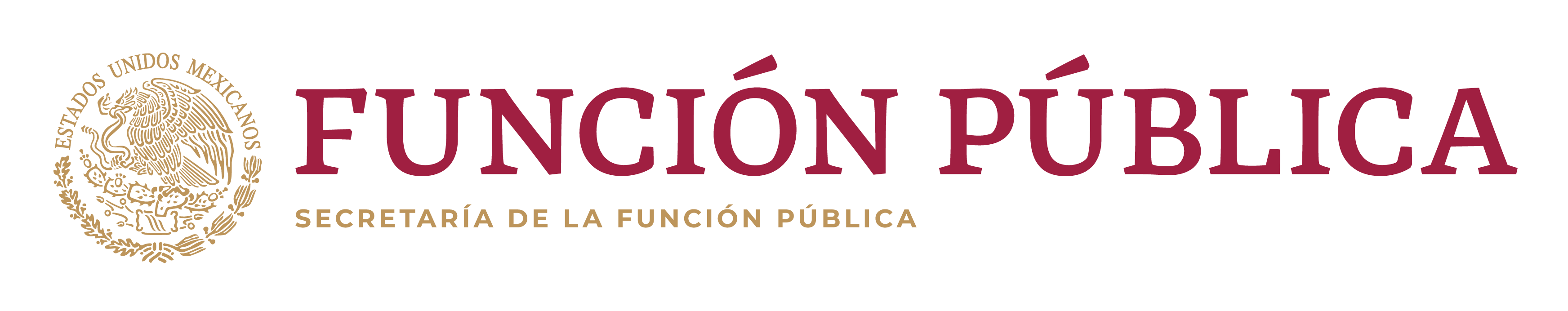 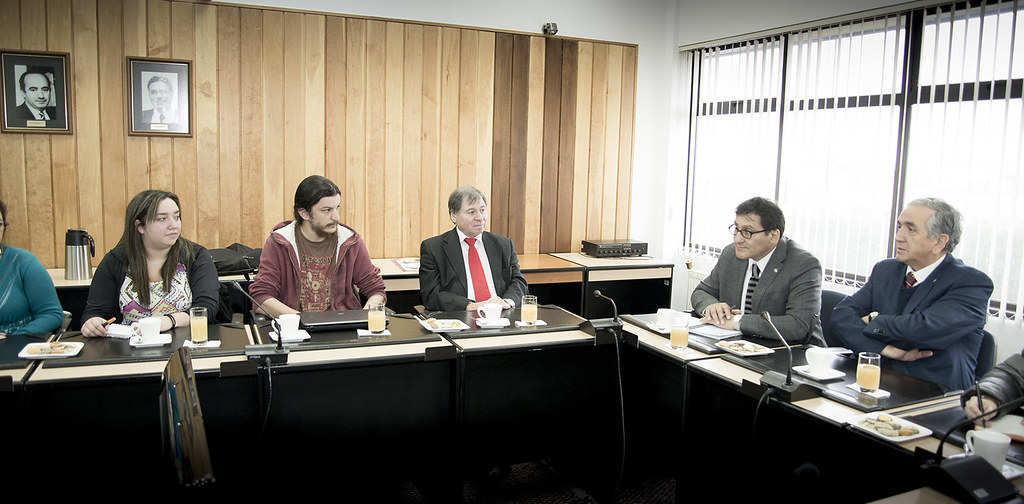 FUNCIÓN PÚBLICA
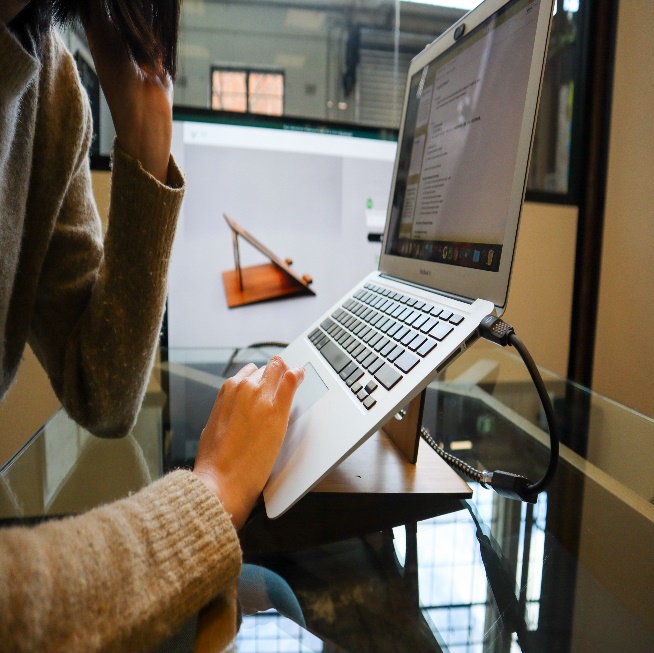 SERVIDOR PÚBLICO
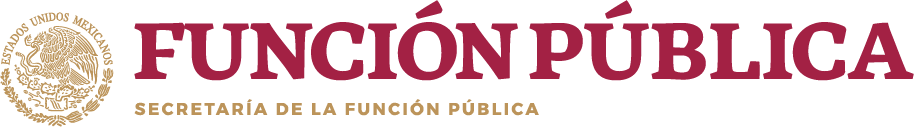 PRINCIPIOS QUE RIGEN EL SERVICIO PÚBLICO
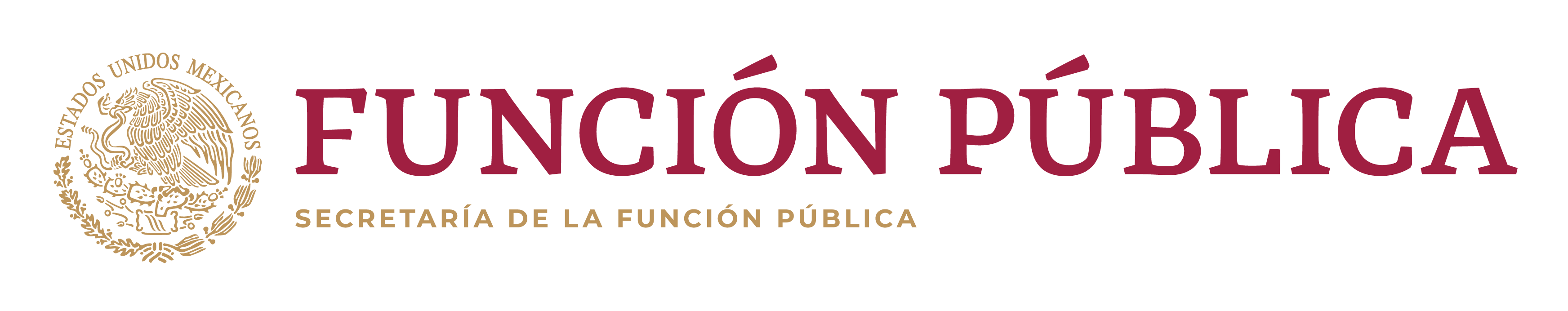 PRINCIPIOS
Artículo 109, fracción III Constitucional
Artículos  6 a 10, Código de Ética de la Administración Pública Federal
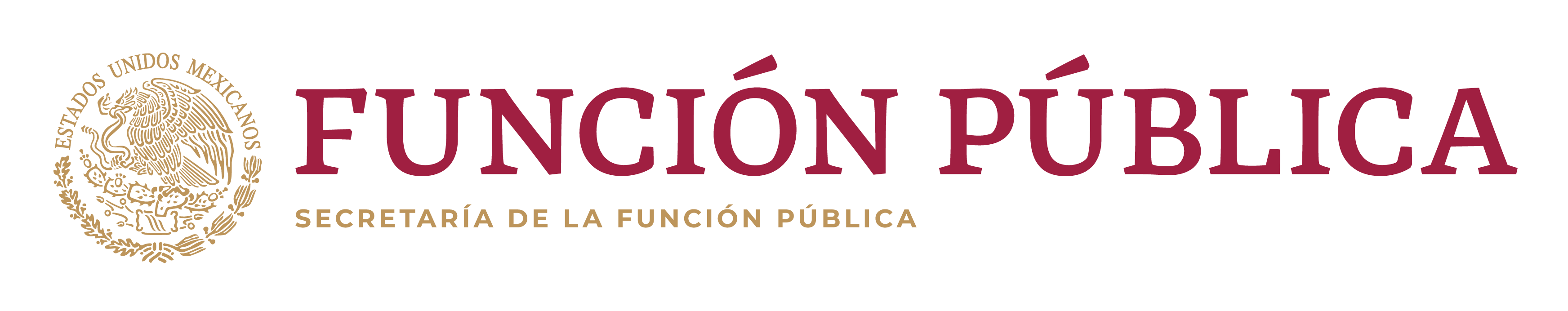 PRINCIPIOS
Artículo 7, LGRA
PRINCIPIOS
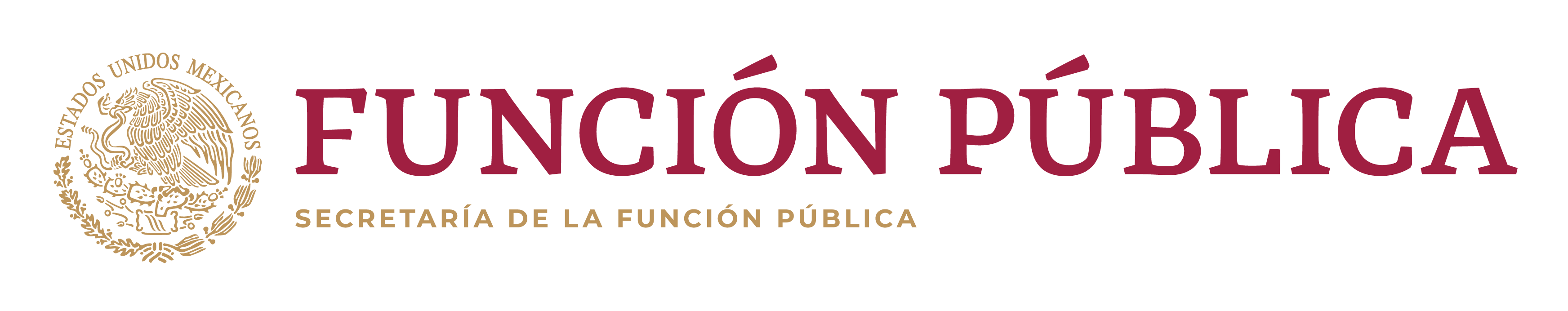 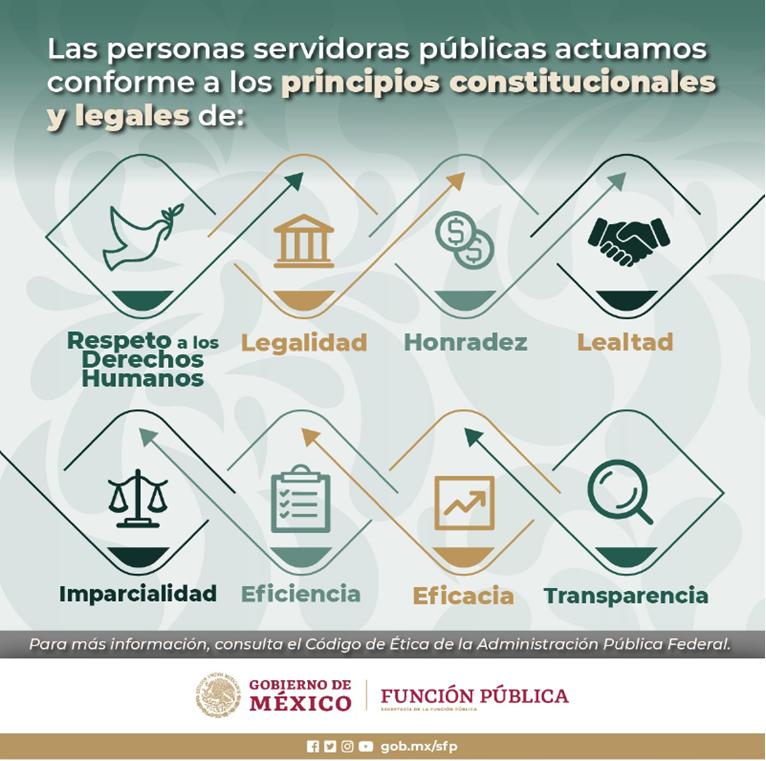 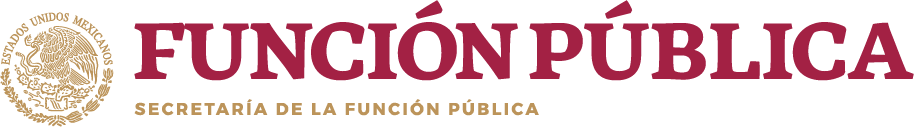 DIRECTRICES EN EL SERVICIO PÚBLICO
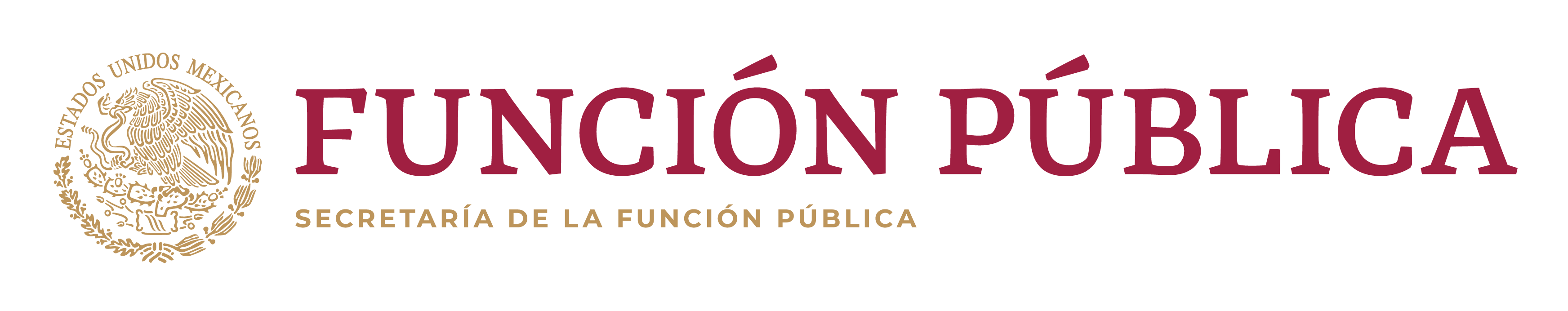 DIRECTRICES
Artículo 7 LGRA
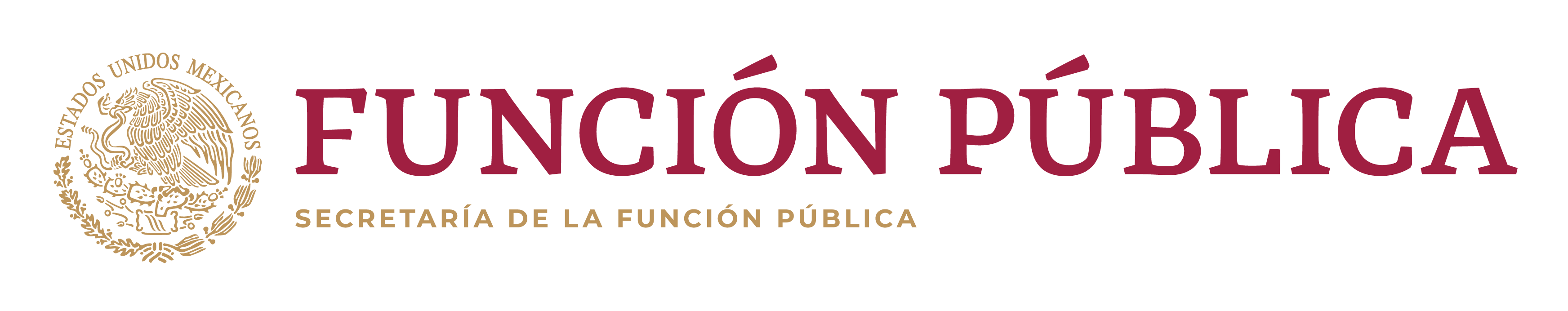 DIRECTRICES
Artículo 7 LGRA
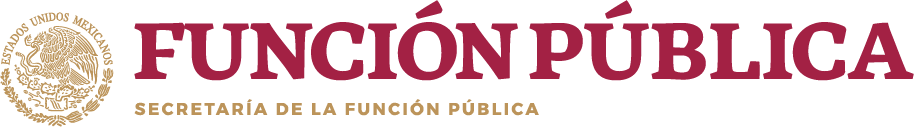 DECLARACIÓN DE SITUACIÓN PATRIMONIAL Y DE INTERESES
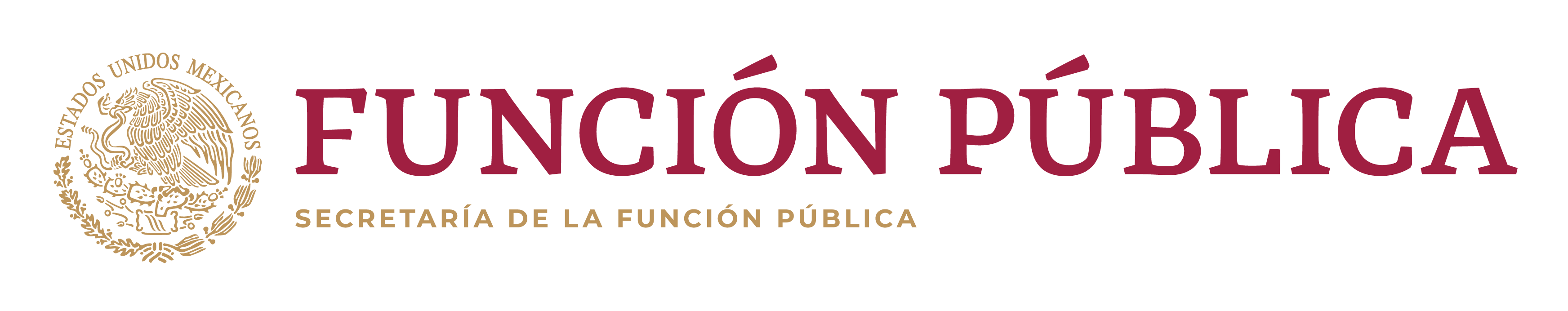 HISTORIA
Decreto por el que se expide la Ley de Responsabilidades de los Funcionarios y Empleados de la Federación, del Distrito y Territorios Federales y de los altos funcionarios de los Estados.
De la Constitución de 1917 y hasta 1982
“La Renovación Moral”
28 de diciembre de 1982
Se reformaron los artículos 108 y 109 constitucionales. La SECOGEF - atribución de recibir y registrar las declaraciones patrimoniales
Ley Federal de Responsabilidades de los Servidores Públicos
Se determinaba a los servidores públicos que debían declarar, conforme a un mecanismo de declaración patrimonial periódica y conforme a los formatos establecidos por la SECOGEF
Ley Federal de Responsabilidades Administrativas de los Servidores Públicos
Concepto de evolución patrimonial, SECODAM, llevaría el registro y seguimiento de la evolución de situación patrimonial de servidores públicos.
Ley General de Responsabilidades Administrativas
Las declaraciones patrimoniales y de intereses serán públicas a través de medios electrónicos de forma remota.
11
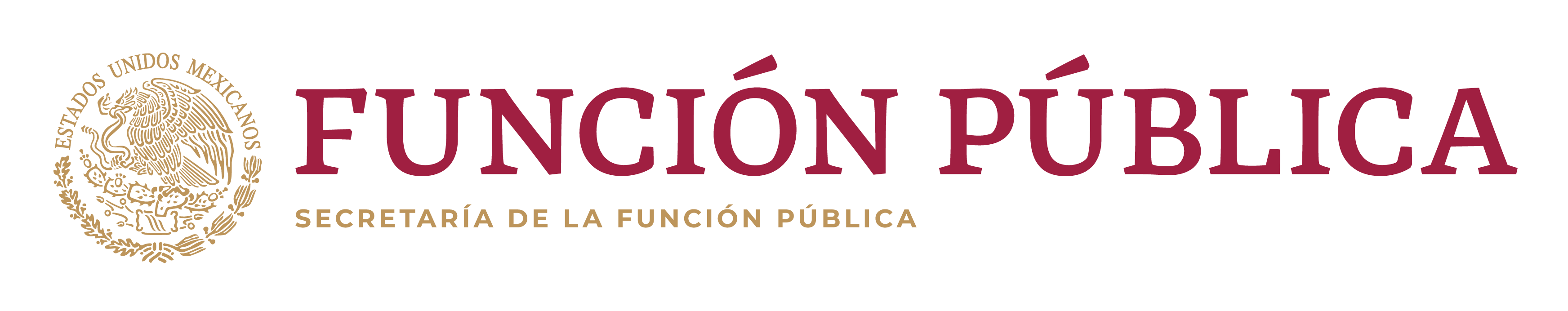 16 de julio de 2016
27 de mayo de 2015
REFORMA CONSTITUCIONAL ANTICORRUPCIÓN
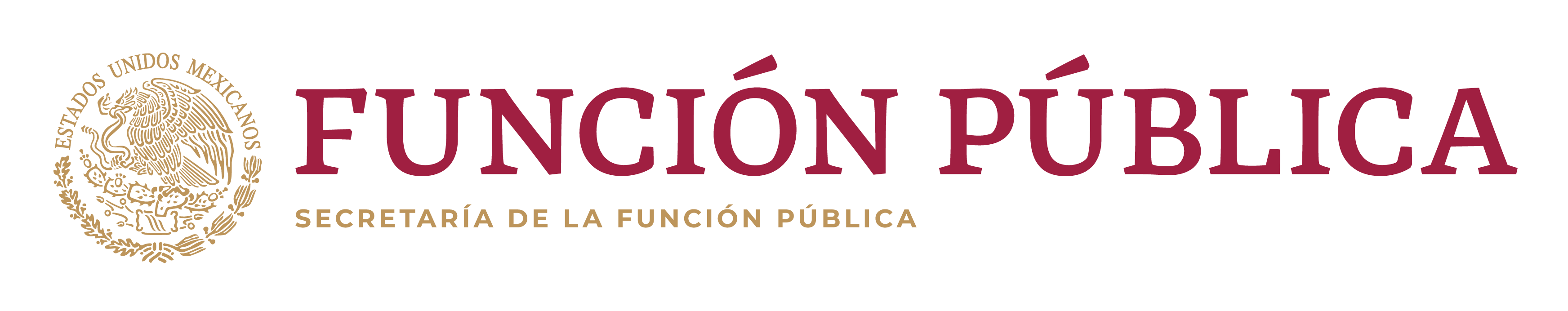 MECANISMO PARA LA PRESENTACIÓN
Art. 34 de la Ley General de Responsabilidades Administrativas
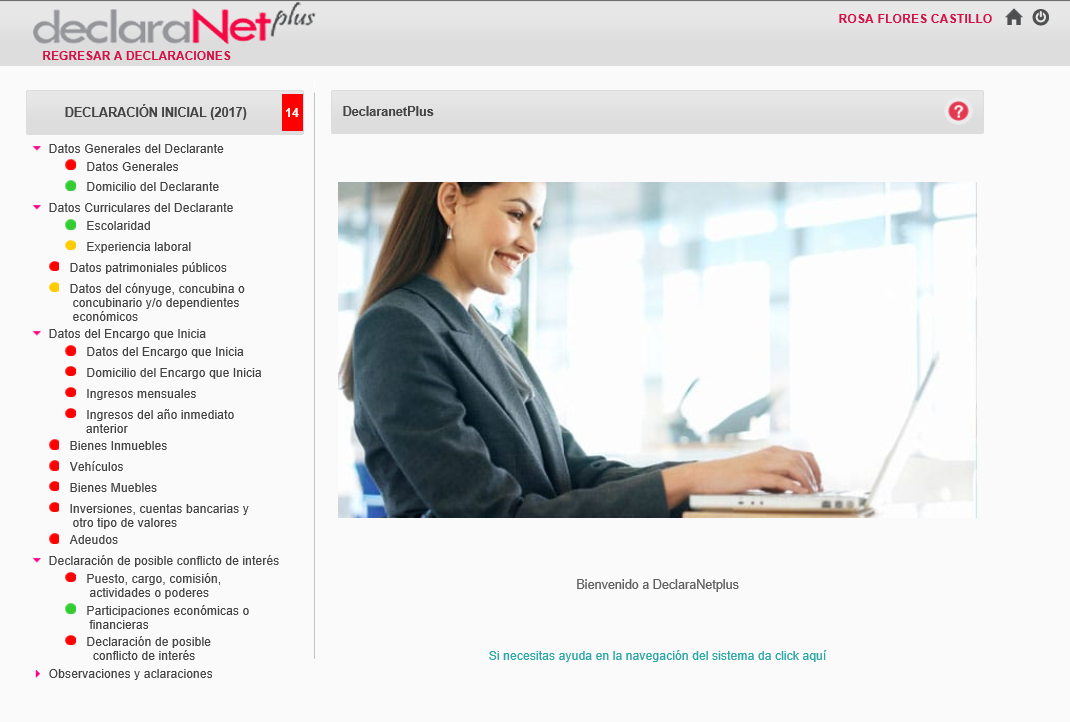 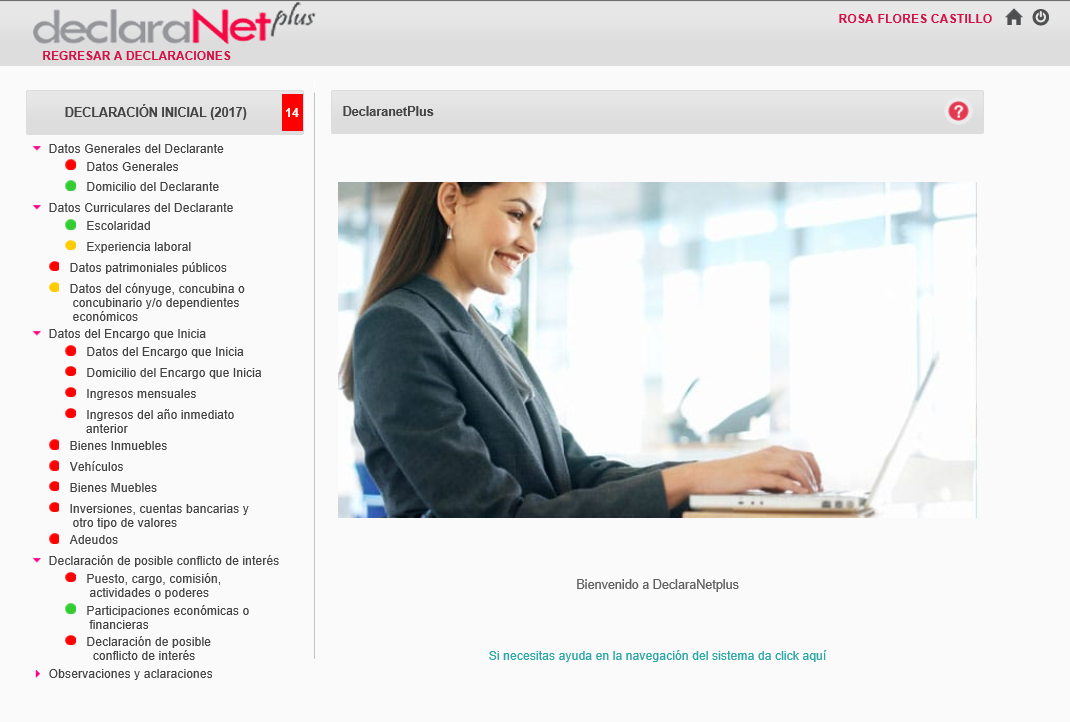 PENAL
13
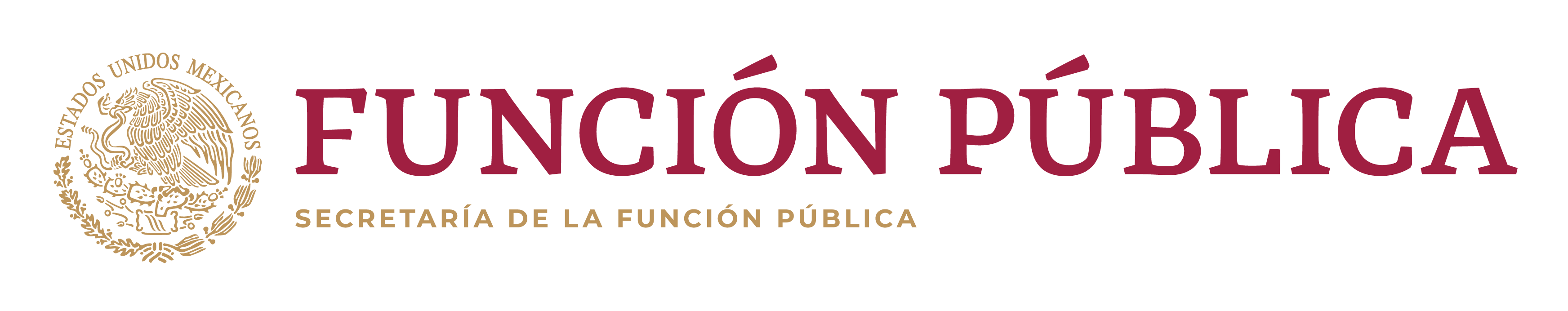 OBLIGACIÓN
Acuerdos del Comité Coordinador del 
Sistema Nacional Anticorrupción
16/04/2019
23/09/2019
16/11/2018
14/07/2017
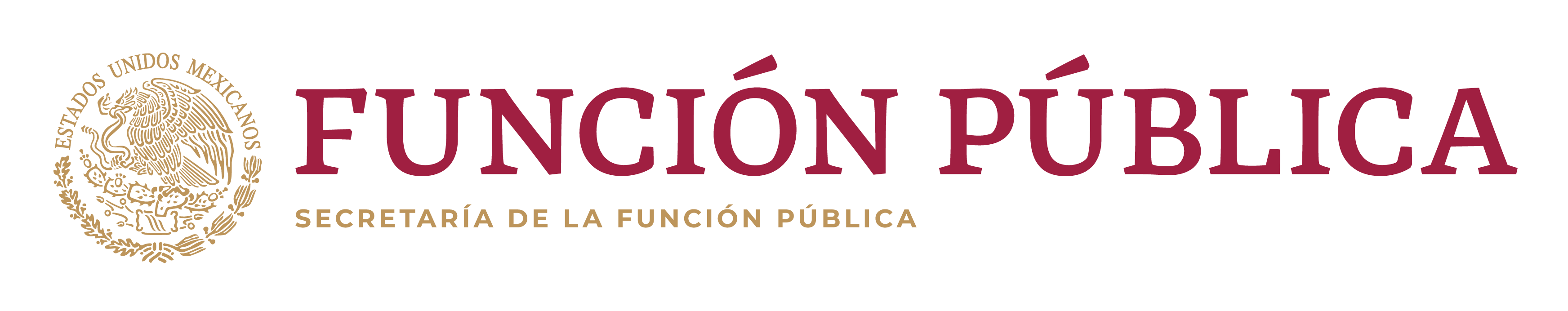 MECANISMO PARA LA PRESENTACIÓN
Art. 34 de la Ley General de Responsabilidades Administrativas
A través de medios electrónicos
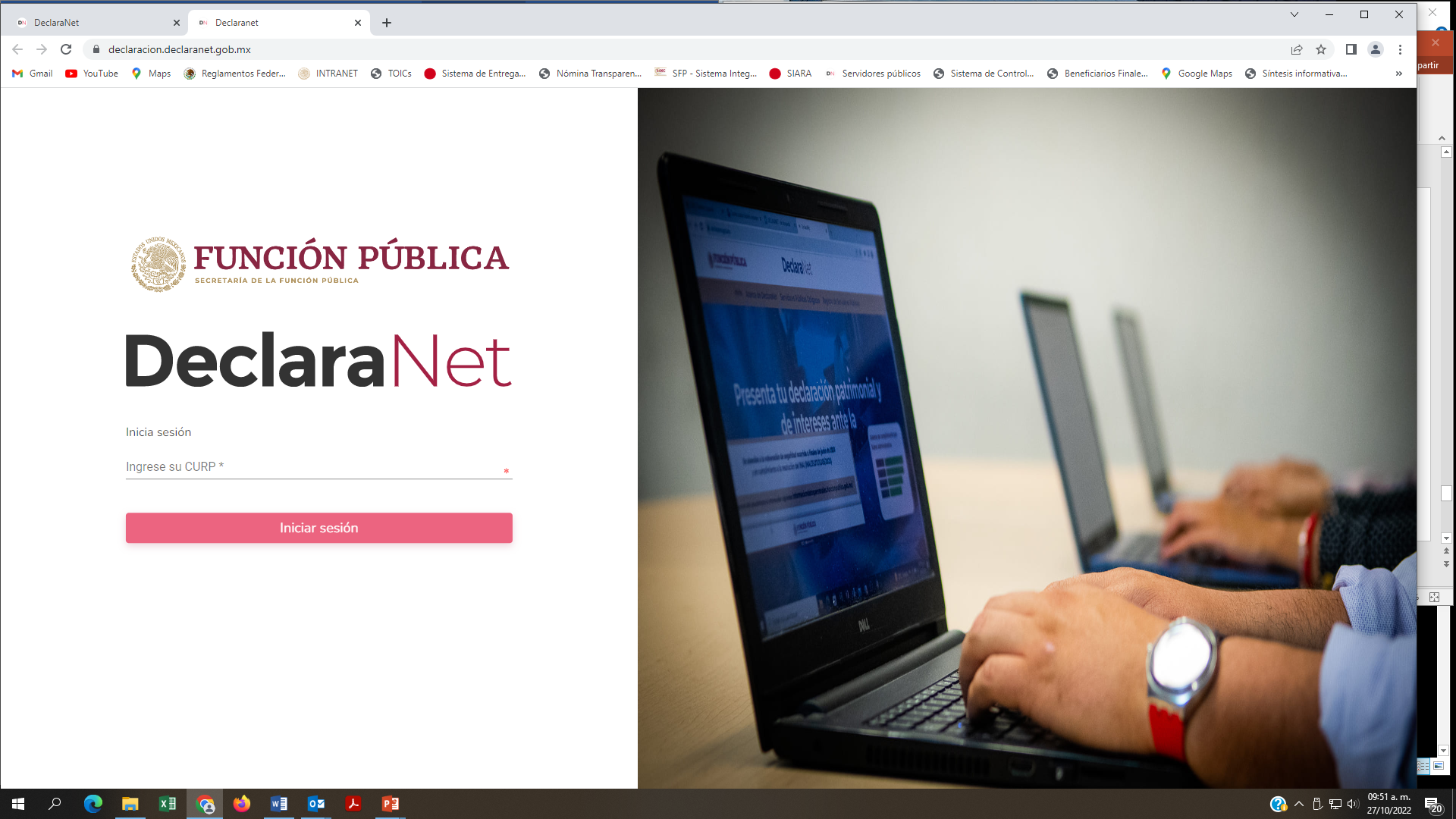 PENAL
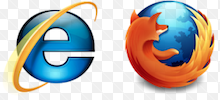 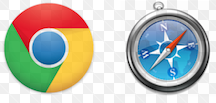 15
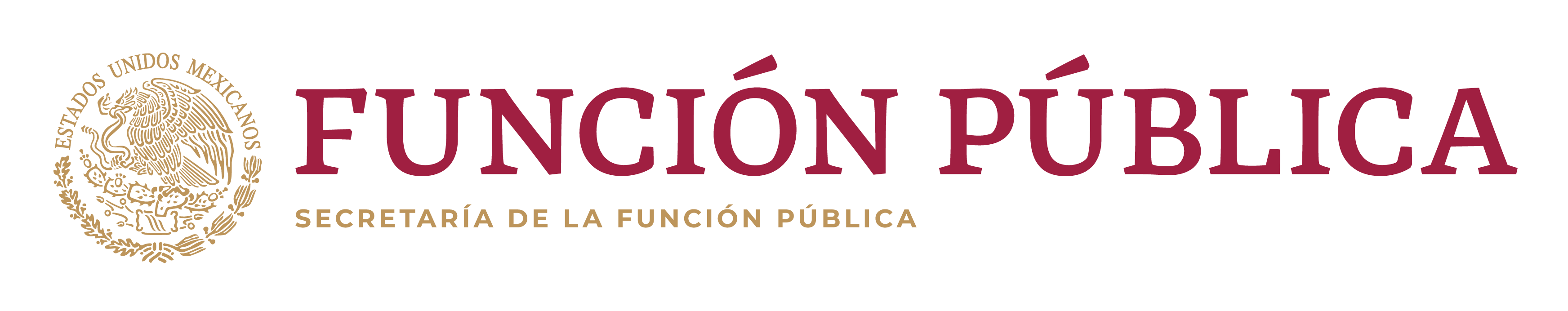 DECLARACIÓN DE SITUACIÓN PATRIMONIAL Y DE INTERESES
16
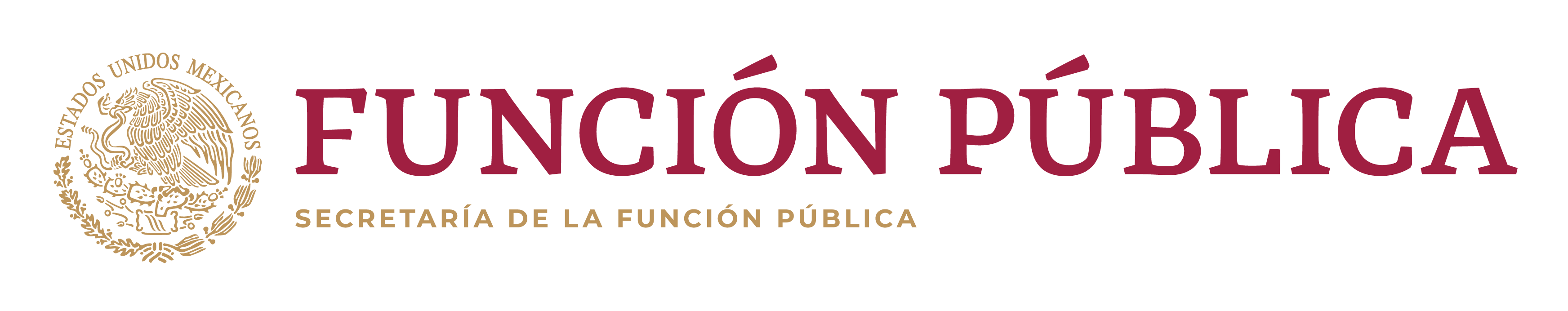 SUJETOS OBLIGADOS
TODOS LOS SERVIDORES PÚBLICOS
Artículo 108 Constitución Política de los Estados Unidos Mexicanos

Artículo 32 Ley General de Responsabilidades Administrativas
PENAL
A partir del
19 JULIO 2017
17
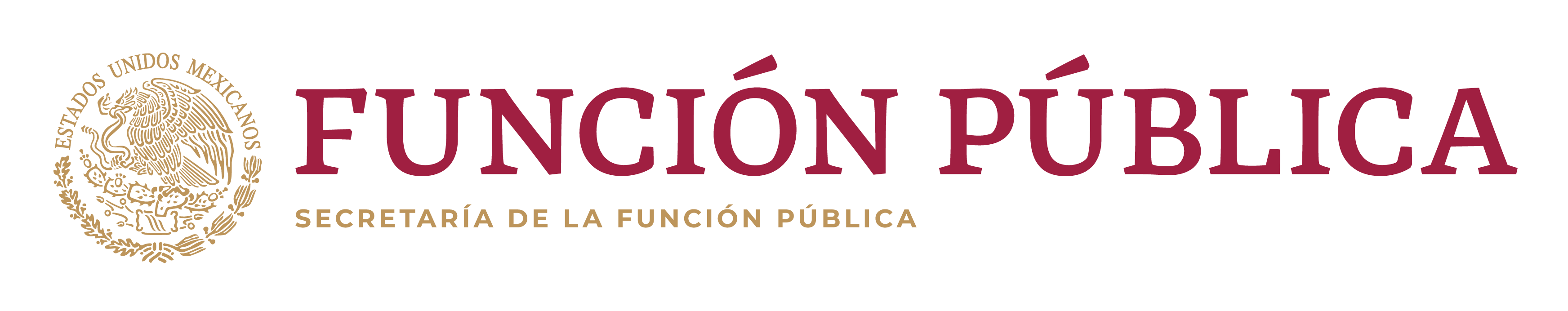 PLAZOS PARA LA PRESENTACIÓN DE LA 
DECLARACIÓN PATRIMONIAL Y DE INTERESES
Art. 33 de la Ley General de Responsabilidades Administrativas.
Durante el mes de mayo de cada año
Dentro de los 60 días naturales siguientes al inicio del encargo.
Reingreso al servicio público después de 60 días naturales de la conclusión de su último encargo
Dentro de los 60 días naturales siguientes a la conclusión.
MODIFICACIÓN
INICIAL
CONCLUSIÓN
AVISO POR CAMBIO DE DEPENDENCIA O ENTIDAD
 (mismo orden de gobierno)
18
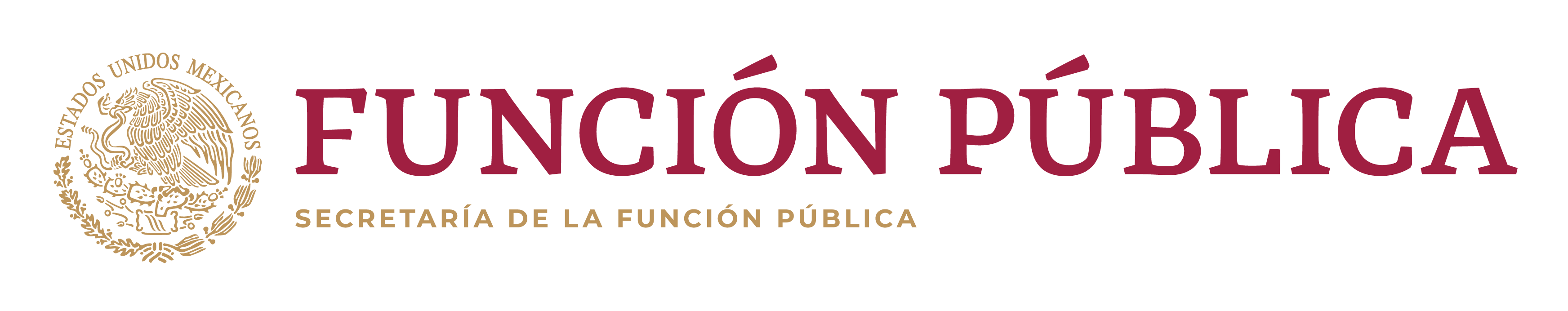 EFECTOS DECLARACIÓN PATRIMONIAL
Art. 33 de la Ley General de Responsabilidades Administrativas
PENAL
19
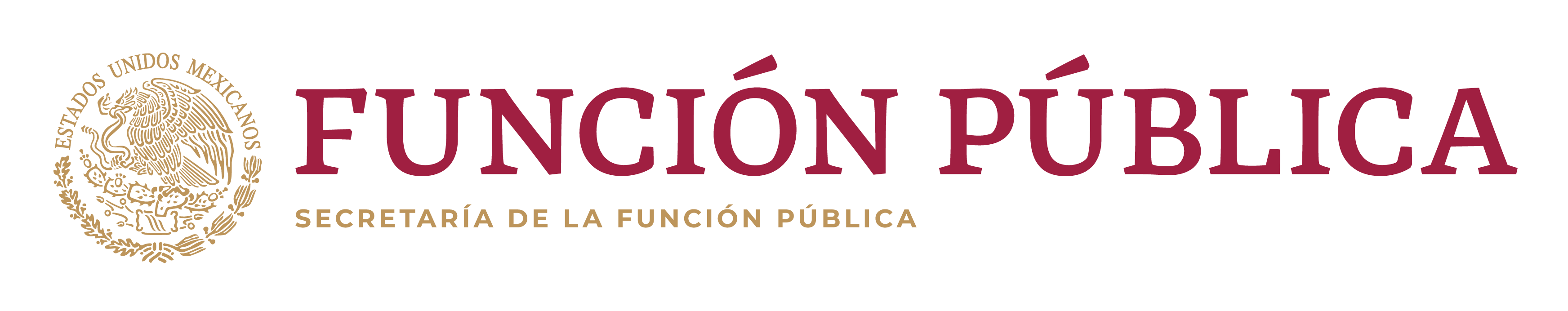 OBLIGACIÓN Y SANCIONES
Art. 33 de la Ley General de Responsabilidades Administrativas
Sancionar por omisión
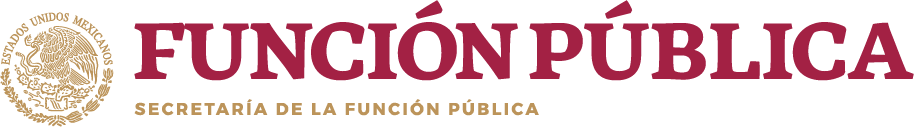 VERIFICACIÓN PATRIMONIAL
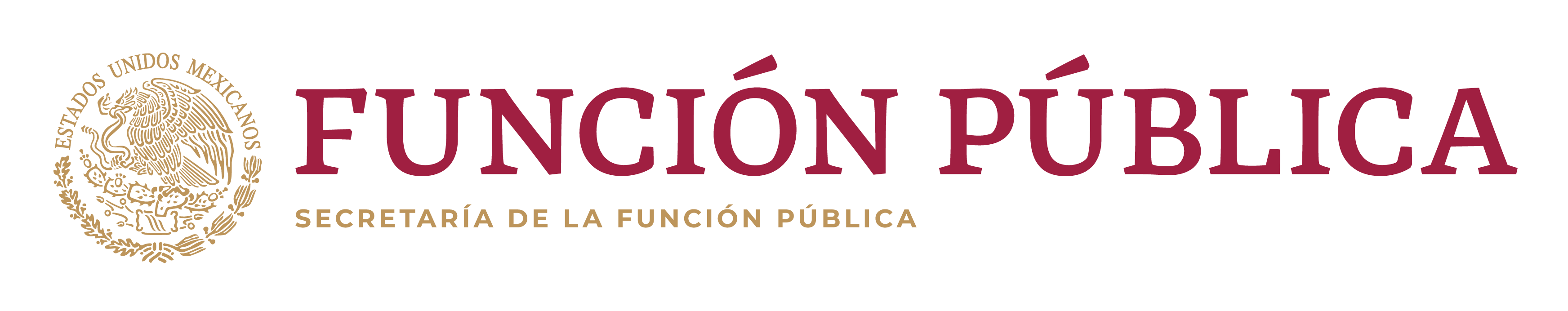 Art. 30 de la Ley General de Responsabilidades Administrativas
Autoridades verificación aleatoria
Declaraciones patrimoniales que obren en sistema de evolución patrimonial
Refleje incremento en patrimonio no justificable, se requiere aclaración, y en su caso, se integrará expediente
(Art. 37 LGRA)
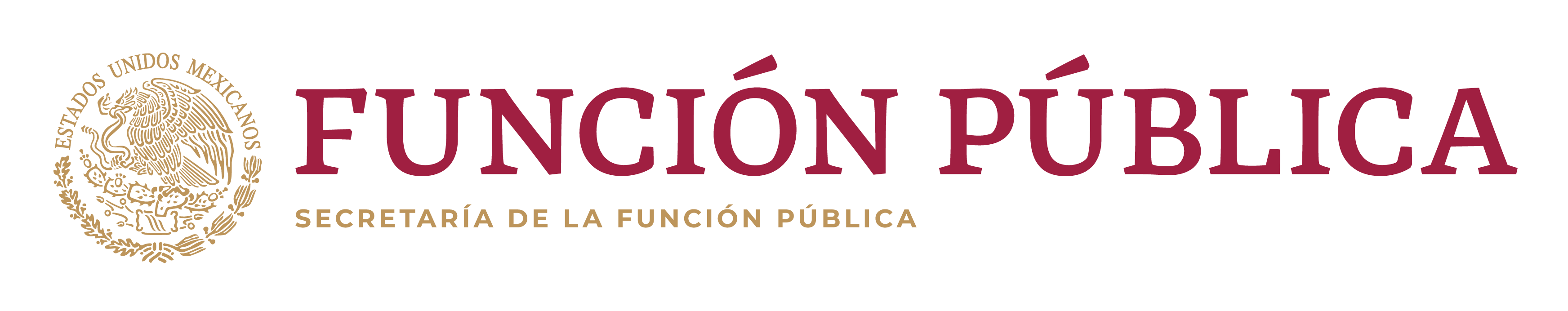 INCREMENTO NOTORIAMENTE DESPROPORCIONADO
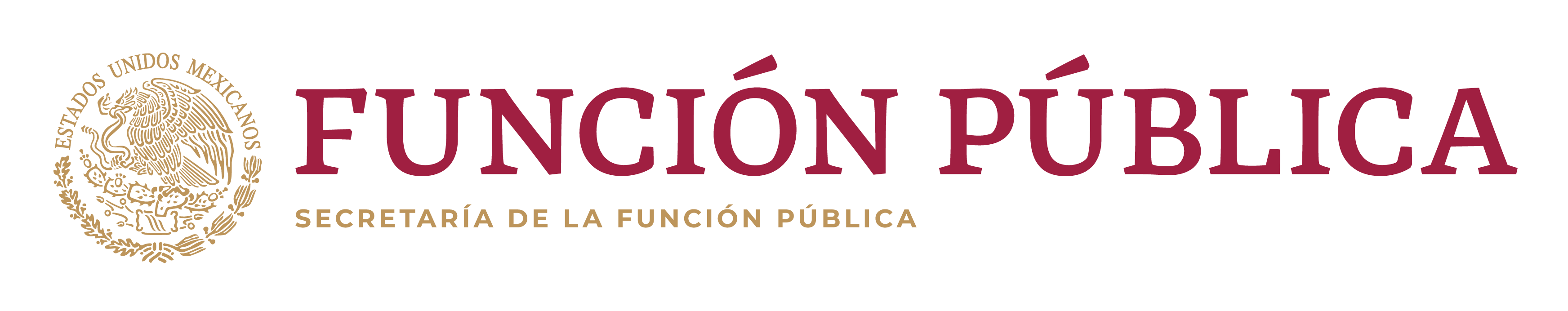 Envío al MP
Inicia
Verificación Patrimonial
Evolución Patrimonial
Responsabilidad
Administrativa
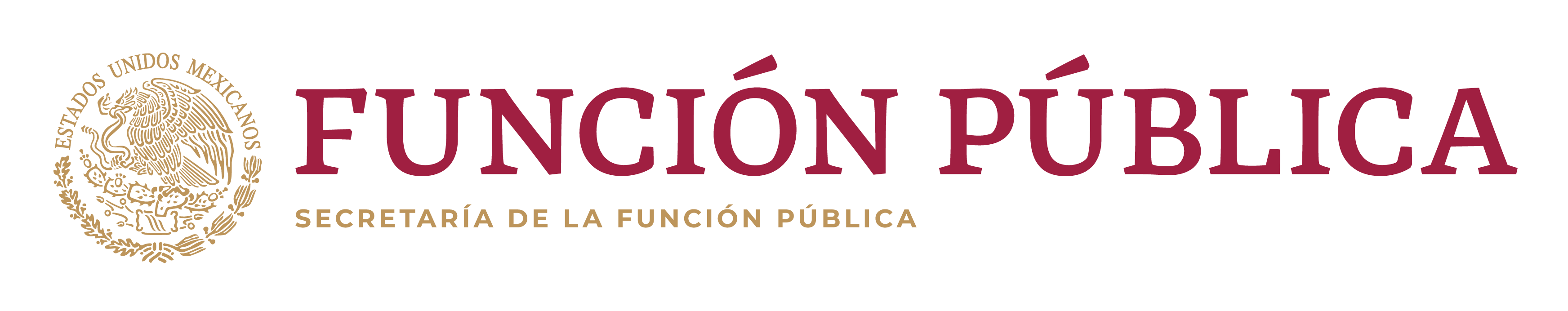 Acceso a toda información incluso reservada o confidencial
ATRIBUCIONES DE AUTORIDADES
No son oponibles disposiciones de secrecía:
Fiscal
Bursátil 
Fiduciaria
Relacionadas con operaciones de recursos monetarios (depósito, administración, ahorro o inversión)
Solicitar solo los titulares de las Secretarías o quienes en ellos deleguen
(Art. 38 LGRA)
Artículo 95 LGRA
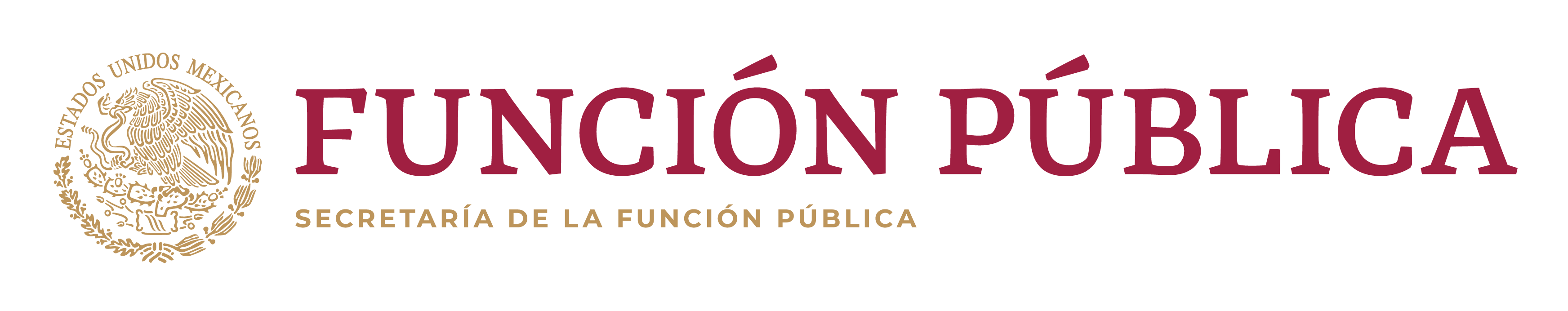 BIENES SUJETOS AL PROCEDIMIENTO DE VERIFICACIÓN
Art. 224 CPF
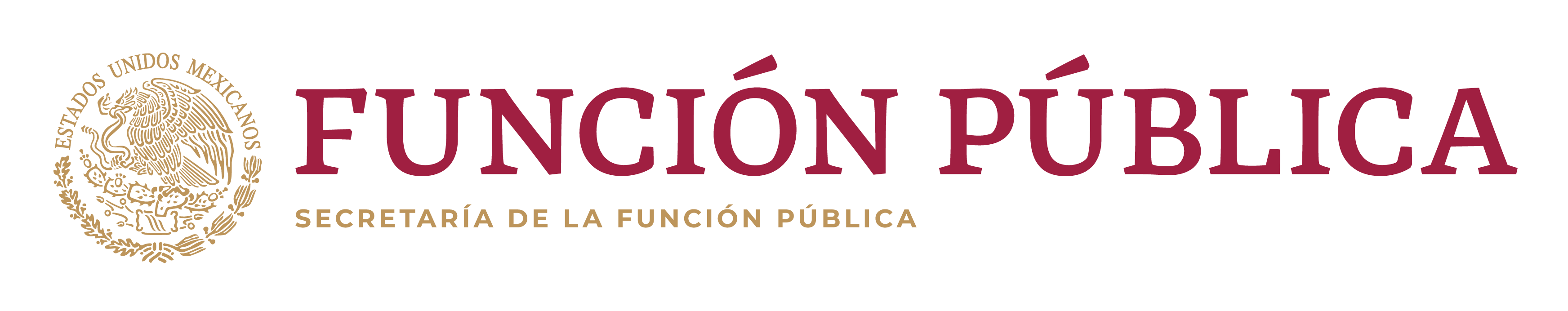 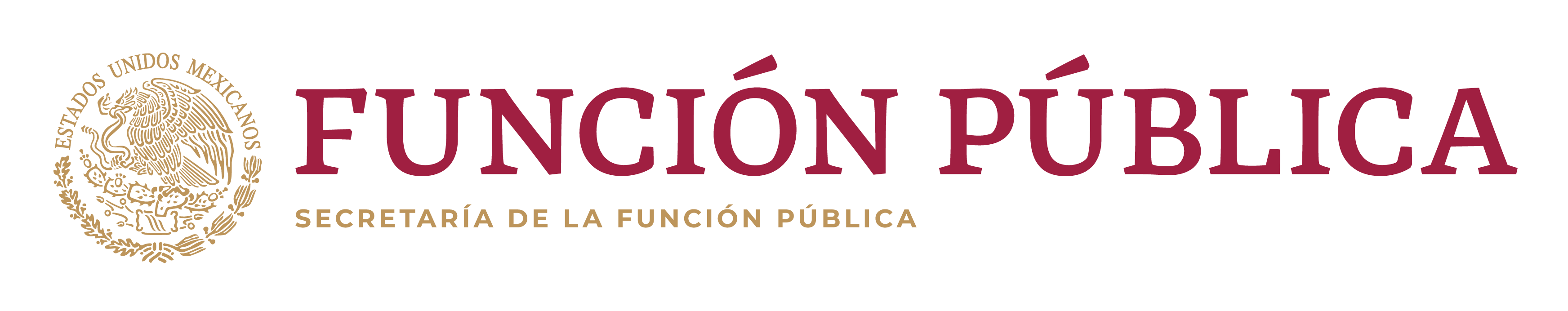 PROBLEMÁTICA
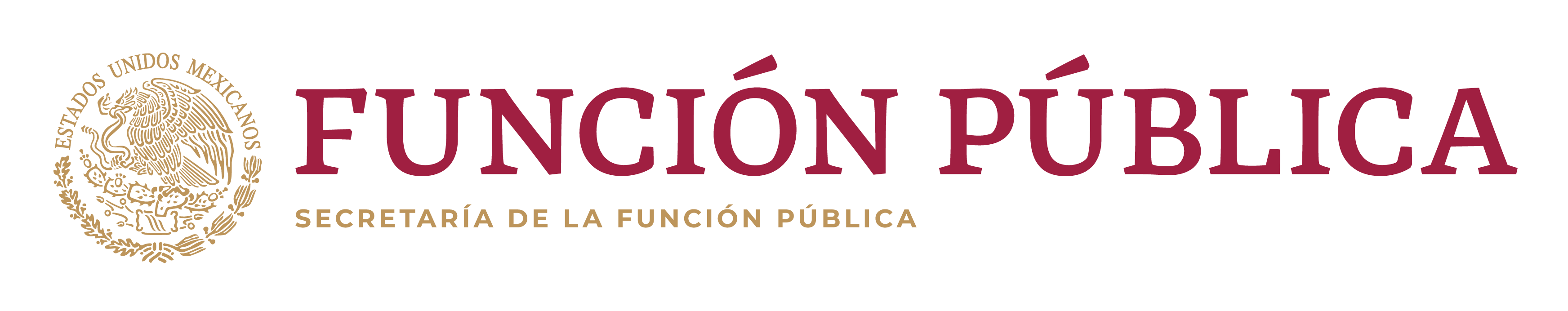 SANCIONES ADMINISTRATIVAS POR FALTAS NO GRAVES
Artículo 75 LGRA
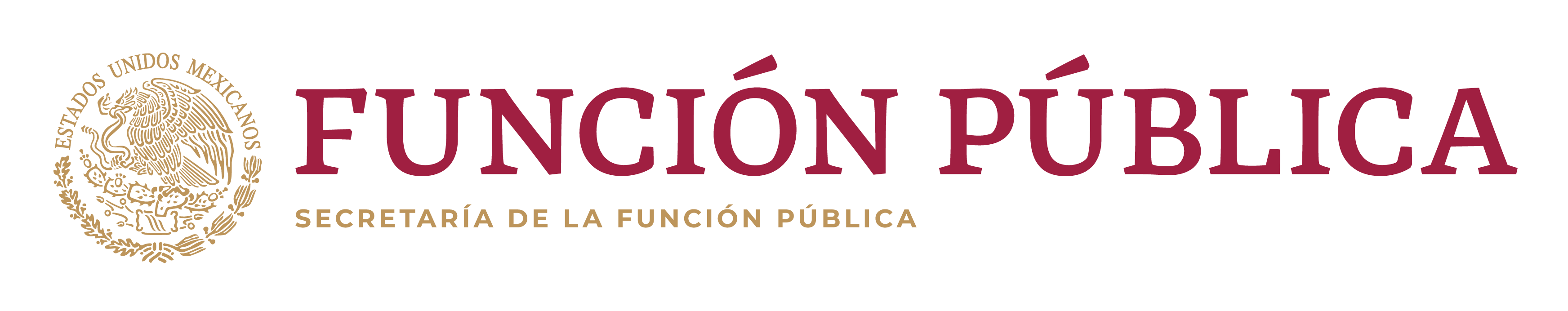 SANCIONES
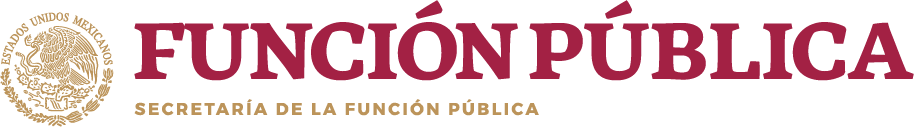 PRESCRIPCIÓN
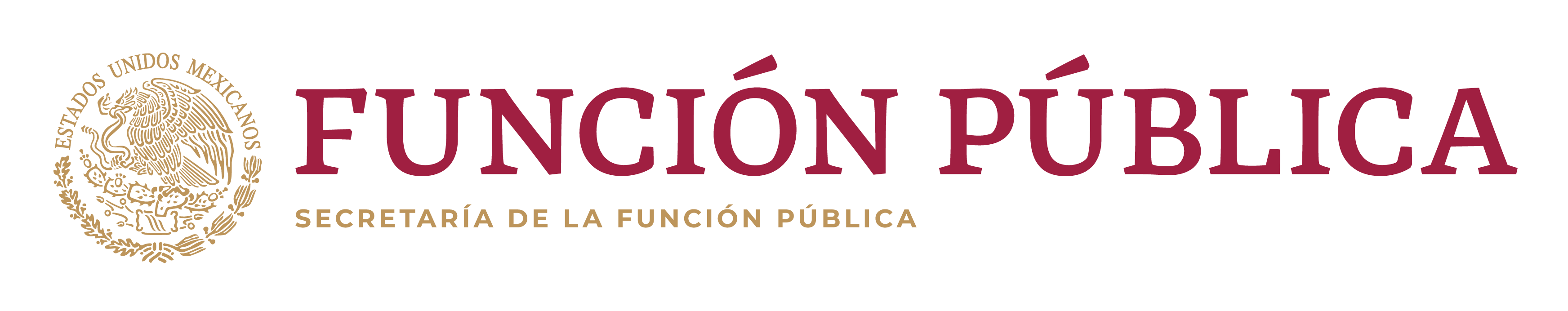 PRESCRIPCIÓN
Art. 114 Constitucional, la Ley señalará plazos de prescripción de la responsabilidad administrativa, considerando los actos u omisiones y en caso de que sean graves, no será menor de 7 años
PENAL
32
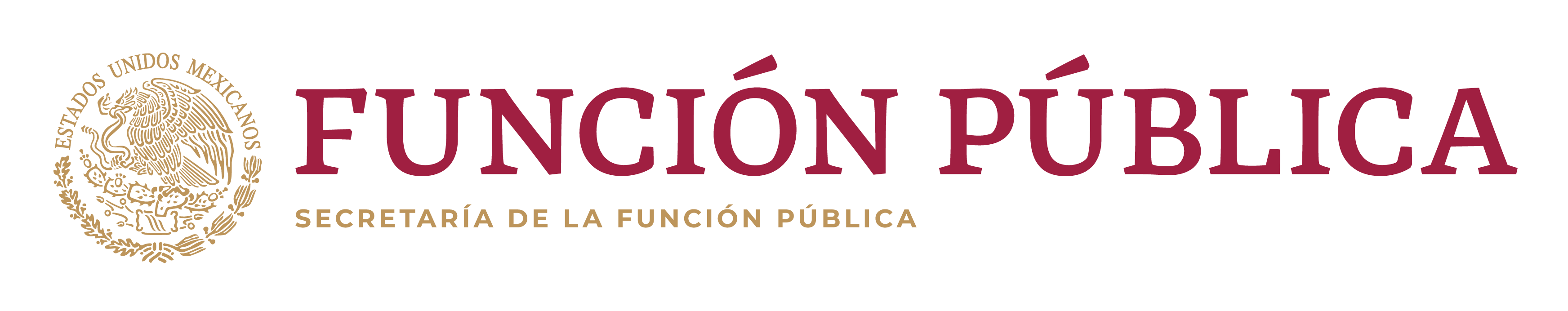 PRESCRIPCIÓN
No dejar de actuar, en los procedimientos de responsabilidad administrativa sin causa justificada por más de 6 meses.
Se decreta a solicitud del infractor
PENAL
33
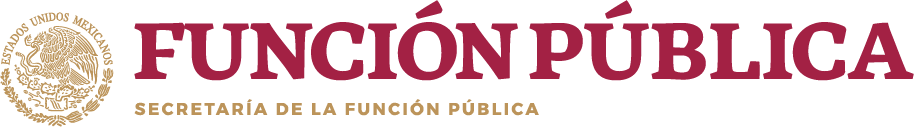 JURISPRUDENCIA
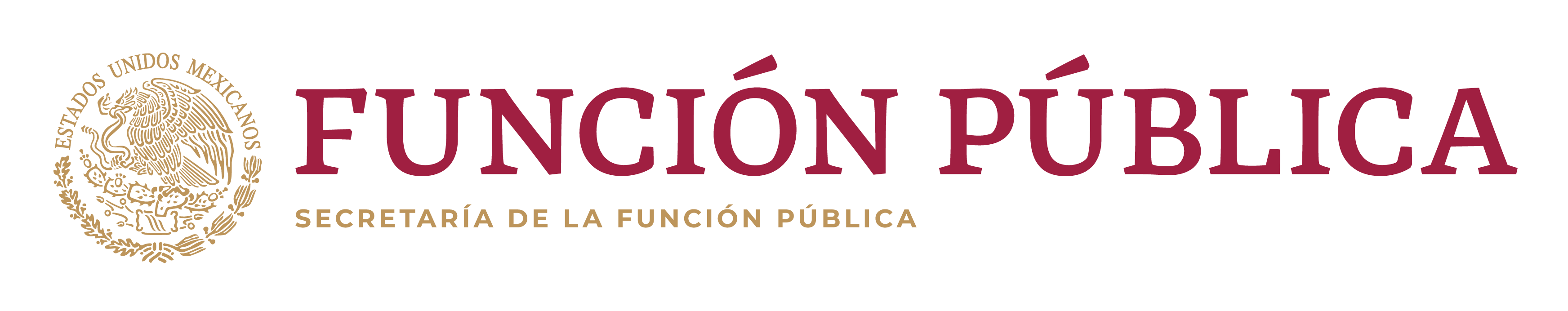 CRITERIO DE LA CORTE
PENAL
35
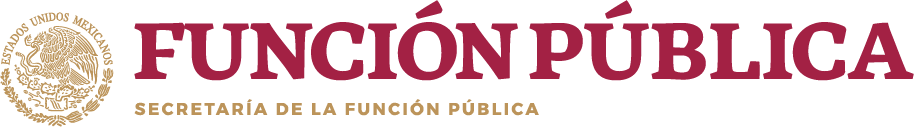 DIFICULTADES DE LA NOTIFICACIÓN
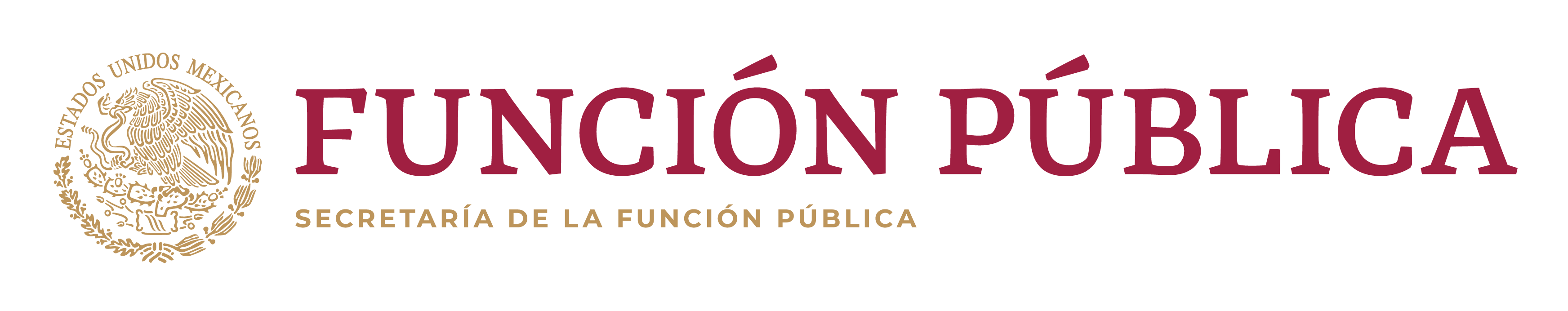 NOTIFICACIONES
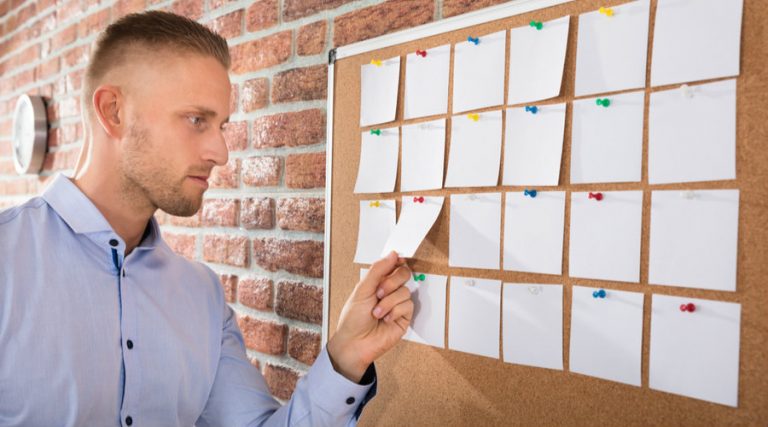 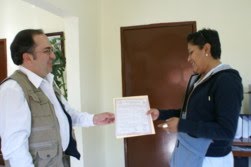 PENAL
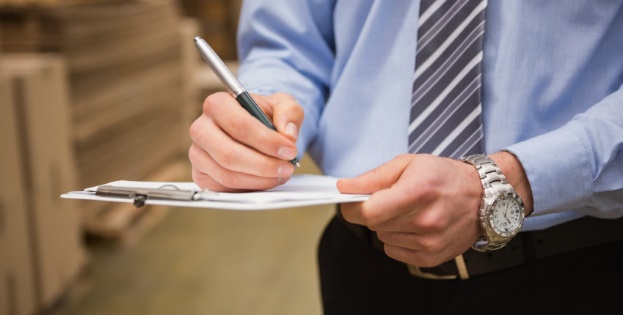 37
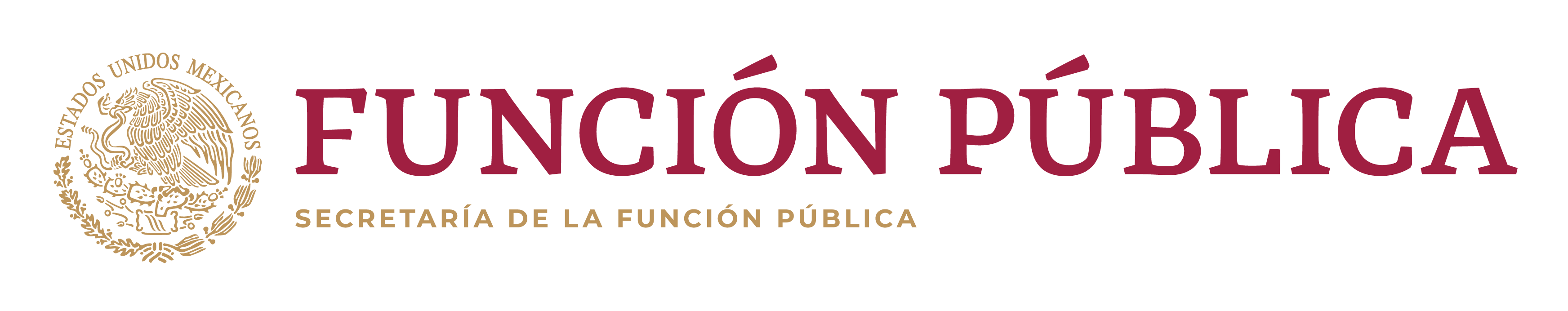 NOTIFICACIONES
Vía electrónica
solo en los casos de que las Leyes Orgánicas de los Tribunales lo dispongan
Notificación en el extranjero mediante carta rogatoria
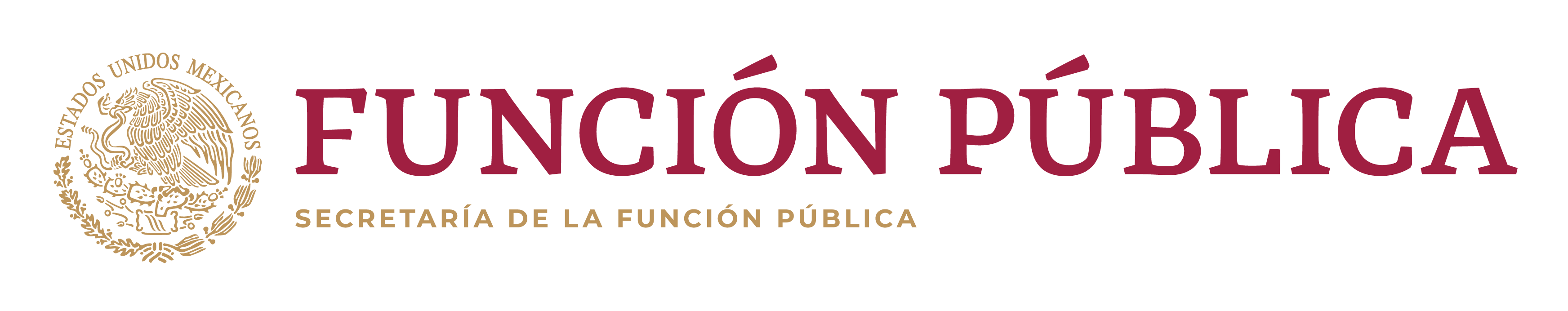 NOTIFICACIONES
Acompañar con:
IPRA 
Acuerdo de admisión
Constancias del exp.
Pruebas
1. Emplazamiento

2. Admisión IPRA.

3. Citación audiencia inicial.

4. Remisión al TFJA.

5. Apercibimientos.

6. Resolución definitiva
Surten efectos al día hábil siguiente en que se realicen
Personales
Autoridades substanciadoras o resolutoras.
Podrá solicitar exhorto.
Artículos 187 a 199 LGRA
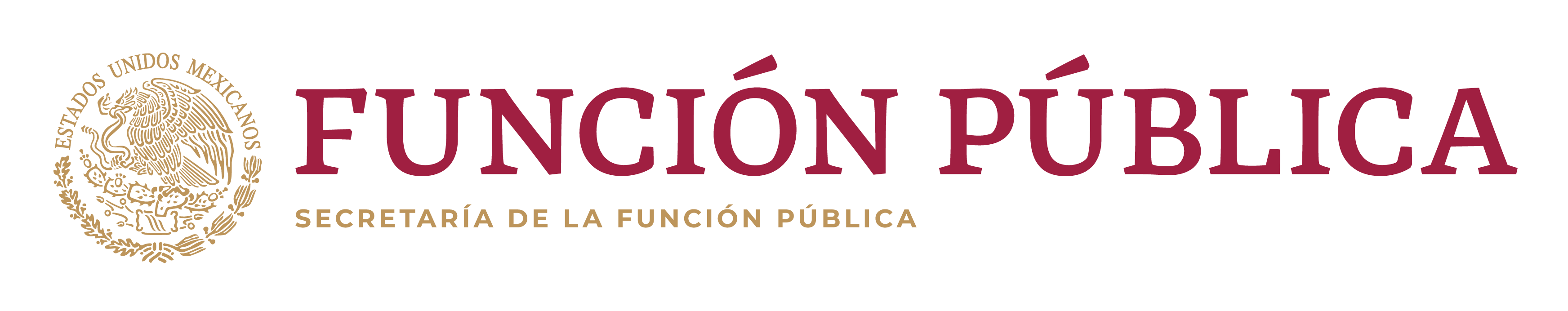 NOTIFICACIONES
Por estrados de la autoridad substanciadora o resolutora
Surten efectos dentro de los 3 días hábiles en que sean colocados
Las autoridades substanciadoras o resolutoras
Podrán solicitar el auxilio de las autoridades competentes mediante carta rogatoria
En el extranjero
Artículos 187 a 199, LGRA
¡GRACIAS!
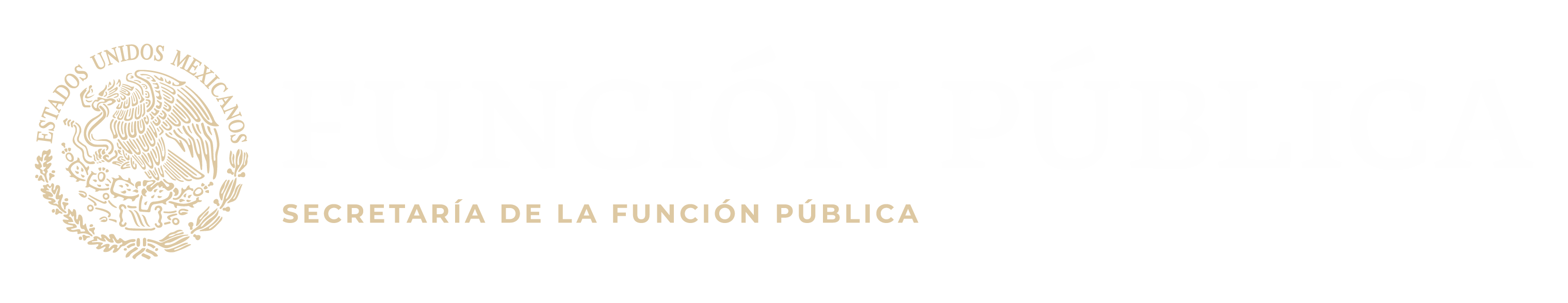